El financiamiento de los servicios de educación y cuidadode la primera infancia en América Latina:
El caso de Colombia
Monterrey, Nuevo León, México – 21 y 22 de septiembre 2022
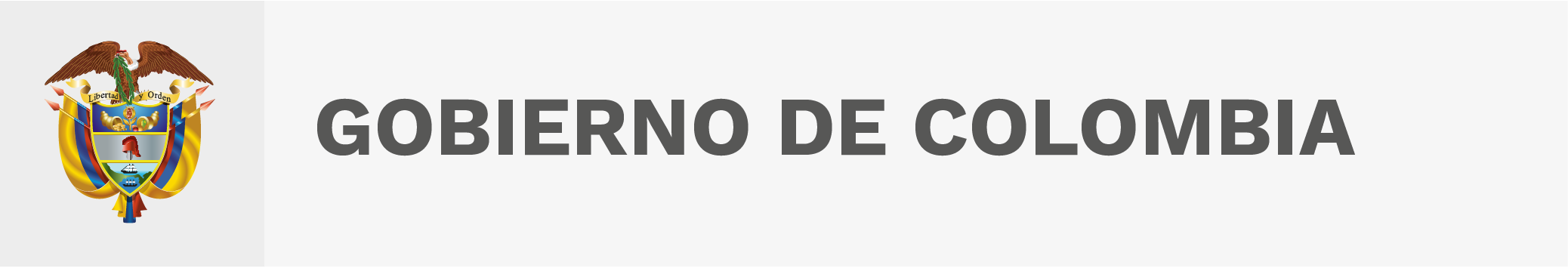 I. Marco programático
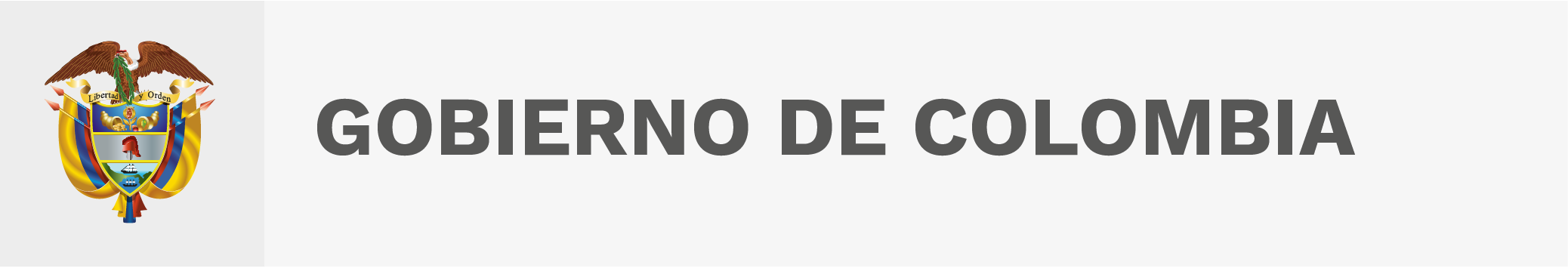 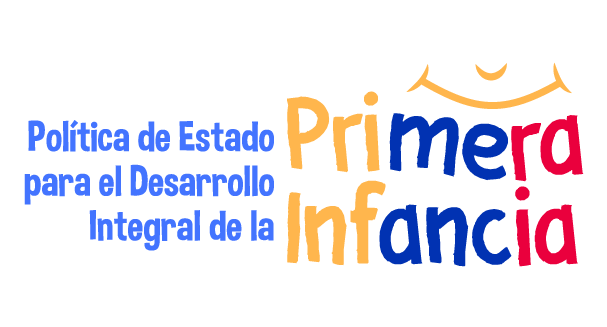 Realizaciones
Desarrollo integral
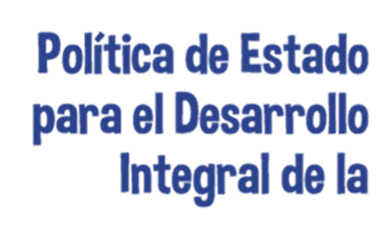 Protección integral
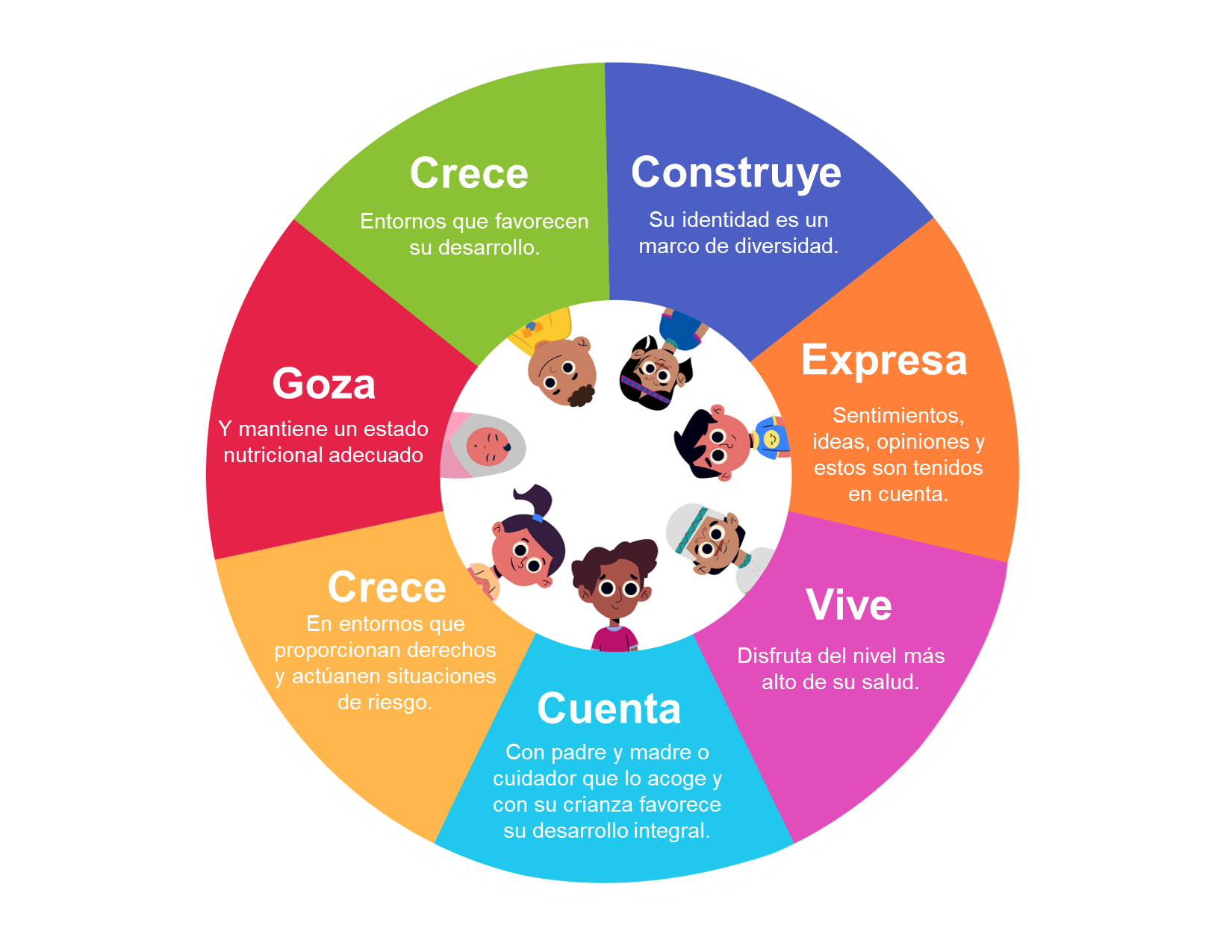 Las condiciones y estados que se materializan 
en la vida de cada niña y cada niño 
y que hacen posible su desarrollo Integral.
I. Marco programático
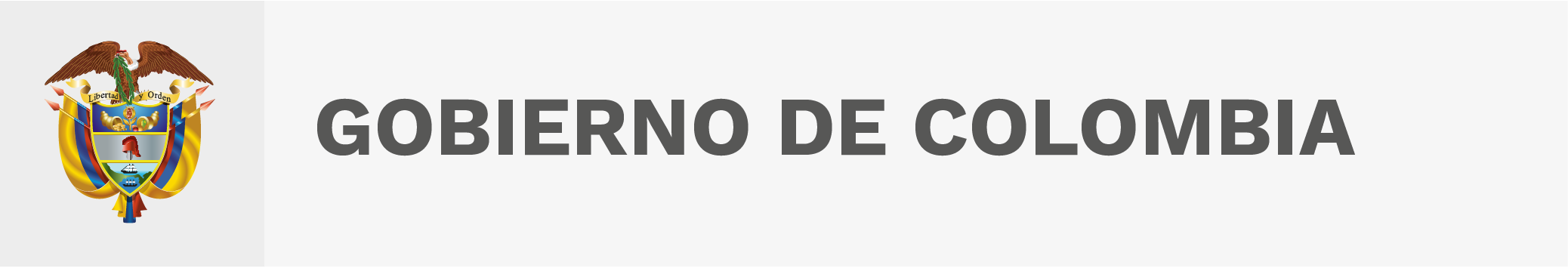 Acciones intersectoriales, intencionadas, relaciónales y efectivas encaminadas a asegurar que en cada uno de los entornos existan las condiciones humanas, sociales y materiales
Atención integral
Ruta integral de atenciones
Herramienta que contribuye a ordenar la gestión de la atención integral en el territorio de manera articulada
Momentos
Entornos
• Hogar 
• Salud 
• Educativo
• Espacio público
• Preconcepción 
• Gestación 
• Nacimiento a primer mes
• Primer mes a tres años 
• Tres a seis años
I. Marco programático
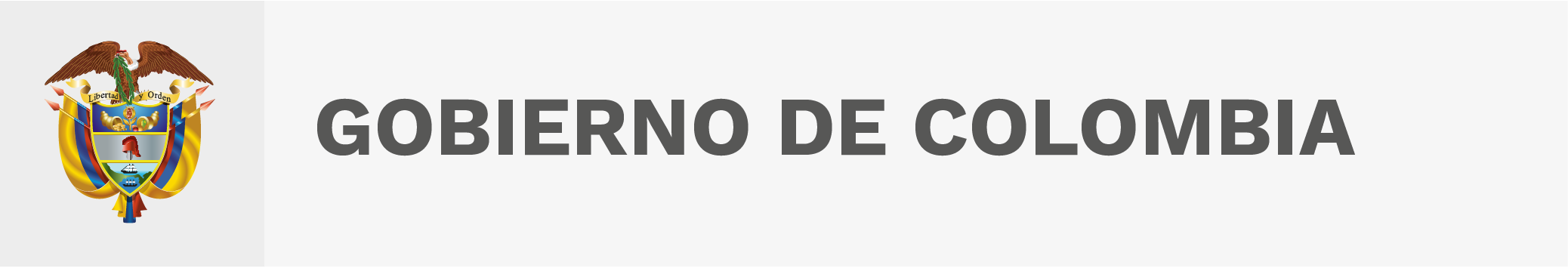 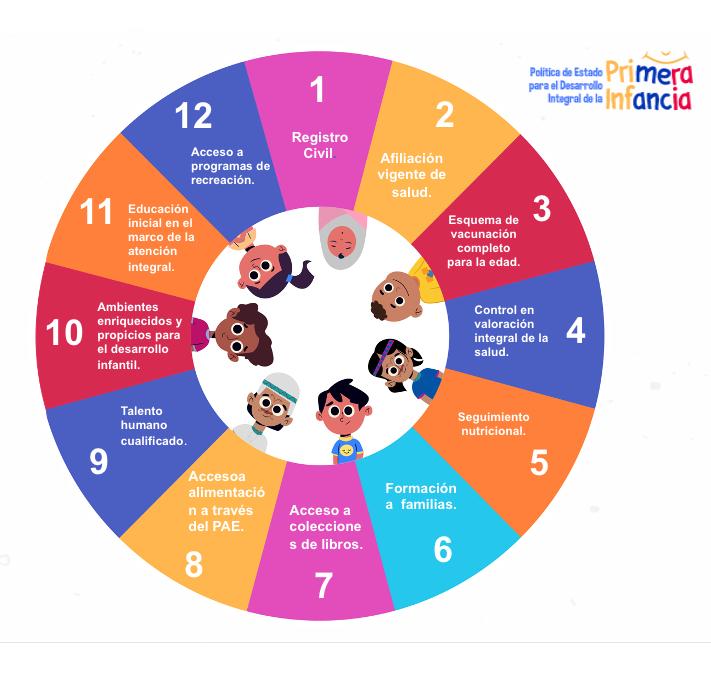 Atenciones priorizadas de la RIA por el Gobierno Nacional
Educación inicial en el marco de la atención integral
Oferta a cargo del Ministerio de Educación Nacional; el Instituto Colombiano de Bienestar Familiar (ICBF); las entidades territoriales y los prestadores privados:
Institucional
Familiar
Comunitaria
Propia e intercultural
Modalidades
85.6%
Concurrencia de 6 o más atenciones
1.500.935
[Speaker Notes: Veníamos del 89% en 2018. 74.6% por pandemia en 2020]
II. Principales respuestas: 0 a 2 años
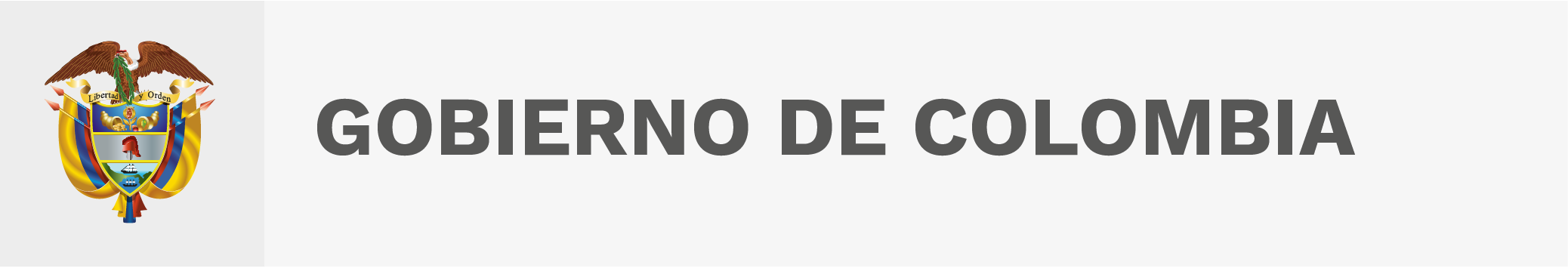 Crianza y cuidado
HCB Fami - Familiar
Mi Familia
Familias en acción
107.179
2.128.960
172.029
Territorios étnicos con Bienestar
Alianza Familia Escuela
8.400
15.128
$100.122 mll
$1,7 bill
$229.933 mll
$16.552 mll
SD
$25 mll USD
$447 mll USD
$57 mll USD
$4 mll USD
SD
Otros - Subsidios
Educación y Cuidado
II. Principales respuestas: 3 a 6 años
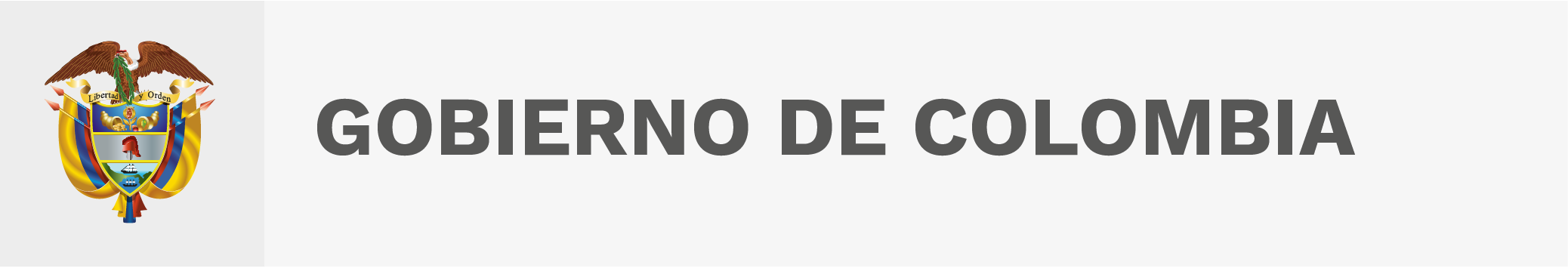 Cuidado educativo
Modalidad familiar (sin FAMI)
116.545
601.017
572.255
Modalidad institucional
704.902
539.030
Modalidad propia
Modalidad comunitaria
Atención en Preescolar
$1,2 bill
$1,7 bill
$1,08 bill
$287.174 mll
$1,4  bill
$312 mll USD
$438 mll USD
$272 mll USD
$73 mll USD
$378 mll USD
II. Principales respuestas: 3 a 6 años
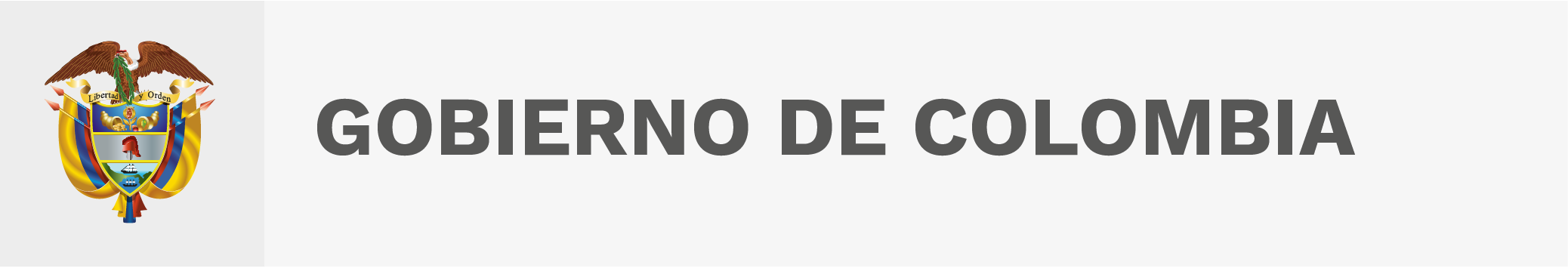 Necesidades especiales
1000 días para cambiar el mundo
Centros de recuperación nutricional
Adecuaciones de infraestructura
1.371
20.000
142
51.868
Cualificación
Agentes Ed
$25.283 mll
$17.384 mll
$6.497 mll
$82.237 mll
$6,4 mll USD
$4,4 mll USD
$1,6 mll USD
$21,1 mll USD
Habilidades cuidado
Otros - Infraestructura
III. Identificación de brechas
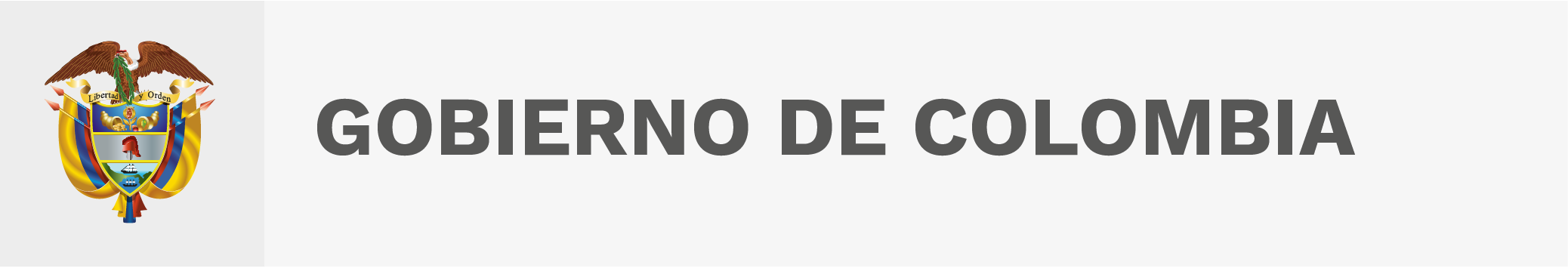 Educación inicial en el marco de la atención integral
89%
Meta a 2022 Plan Nacional de Desarrollo
2.000.000
Cobertura atención (numerador)
Población SISBEN (grupos A, B y C - 0 a 5 años)
68%
2.613.182
1.786.320
4 billones
Población total niños y niñas 0 a 5 años
4.715.480
32%
(475 mll de USD)
1.9 billones
Notas:
En la cobertura de atención hay niños y niñas que no se encuentran registrados en Sisben (grupos étnicos, zonas rurales, hijos e hijas de empleados)
La población Sisben de 0 a 5 no incluye madres gestantes que sí se cuentan en los servicios de educación inicial
La inclusión de población recién nacida o en los primeros meses en el Sisben no se refleja de manera inmediata en los datos
De manera preliminar, la estimación de la necesidades de inversión se realiza a partir del cálculo per cápita de las atenciones del ICBF y de lo cobertura del Ministerio de Educación por medio del SGP
No incluye la estimación los recursos de fuente territorial aportados en la educación inicial. 2021, primer año de implementación del trazador.
requeriría una inversión aprox
Niños y niñas en Sisben
IV. Posibles fuentes de financiación
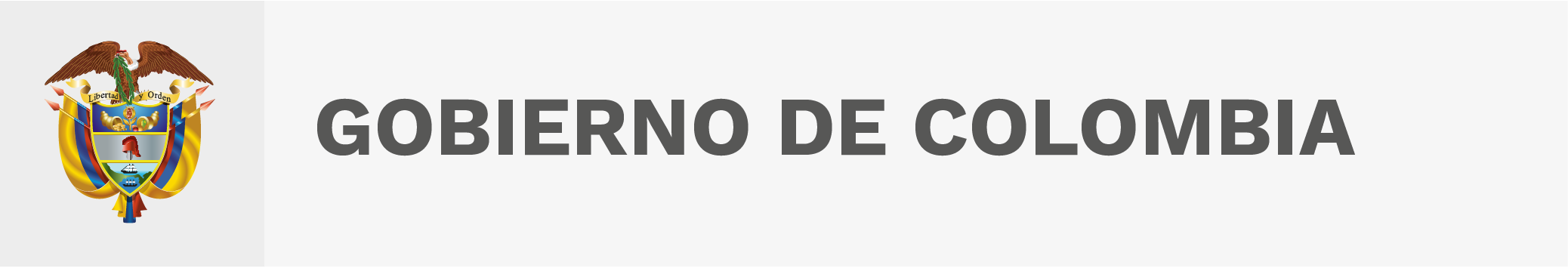 Recursos del Sistema General de Regalías
Vigencias futuras estratégicas del PGN
Obras por impuestos
Cofinanciación con entidades territoriales
V. Financiamiento sostenible: Arreglos y desafíos
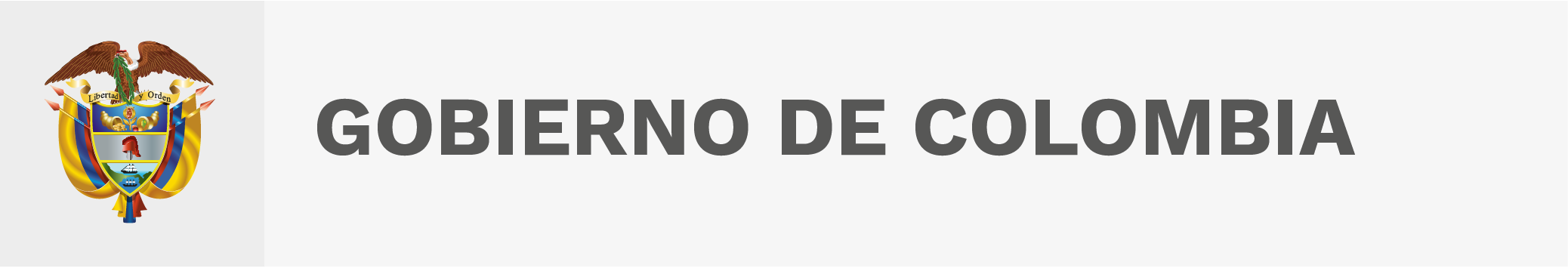 Gestión de vigencias futuras para la continuidad de los servicios de Primera Infancia hasta diciembre de 2023 (beneficiar más de 855 mil niñas y niños)

Ejecución de 45.000 millones de pesos adicionales destinados al fondo ICETEX. Fortalecimiento de procesos de formación y cualificación de agentes educativos y padres y madres comunitarios

El piloto mecanismo Pago por resultados: diseñado, estructurado y adaptado con impacto futuro en procesos de contratación y atención para la primera infancia del ICBF

Continuar con el escalamiento progresivo del Servicio de Educación Inicial Rural en Arauca, Caquetá, Norte de Santander y Boyacá, y ampliarlo a zonas PDET y PISDA.
V. Financiamiento sostenible: Arreglos y desafíos
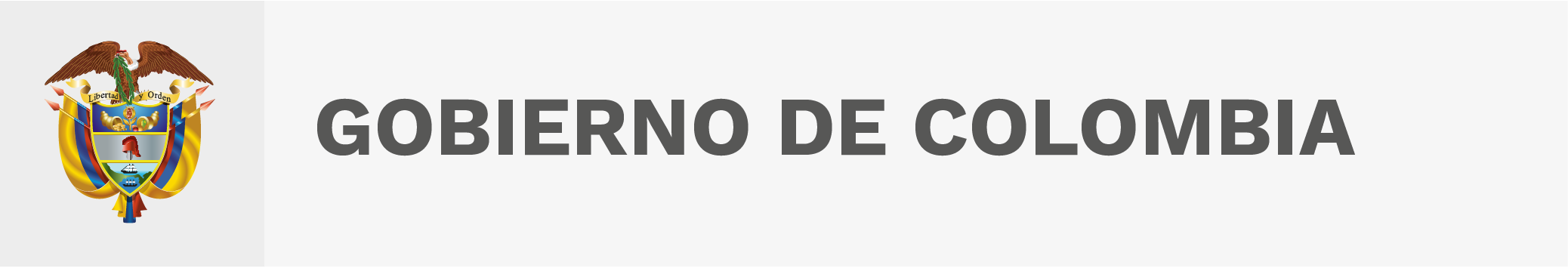 Aumento de las inversiones territoriales dirigidas al fortalecimiento de ambientes y experiencias pedagógicas

Continuar con un énfasis en las zonas rurales, rurales dispersas y en los territorios con comunidades de grupos étnicos, para que la práctica pedagógica se desarrolle de forma pertinente con las condiciones del territorio y las prácticas culturales e históricas de la población.

Posicionar el trazador de primera infancia, infancia y adolescencia, como la herramienta de registro y seguimiento de los recursos de inversión, dentro de los cuales se registran los dirigidos a la educación inicial y poderlo ampliar hacia otras fuentes de recursos.